Em. O. Univ.-Prof. Dr. Branko Tošović
Institut für Slawistik der Karl-Franzens Universität Grazhttp://www-gewi.kfunigraz.ac.at/gralisbranko.tosovic@uni-graz.at
Andrićeva poetika svjetlosti
11. Međunarodni simpozijum
„Andrićeva Sunčana strana“
 (Herceg Novi, 11–14. oktobar 2019)
http://www-gewi.uni-graz.at/gralis/projektarium/Andric/Symposium11.html
Svjetlost kao predmet umjetničkog oblikovanja
Poetičko modelovanje prirodnih pojava
Poetičko modelovanje svjetlosti
Andrićev poetički model svjetlosti
2
Poetika svjetlosti – umjetničko opserviranje, percipiraje, poimanje,  osmišljavanje i izražavanje motiva svjelosti.
3
Andrić
1. Globalna Andrićeva svjetlost uošte
2. Andrićeva svjetlost u nezavršenom (rekonstruisanom) romanu Na sunčanoj strani
4. Andrićeva svjetlost u odnosu na svjetlost drugih pisaca
4
Omerpaša Latas
Fenomen nezavršenog romana
Hipe­r­tek­stu­al­na navi­ga­ci­ja 
19 moguć­no­sti 
342 ver­zi­je kre­ta­nja (19 x 18)
5
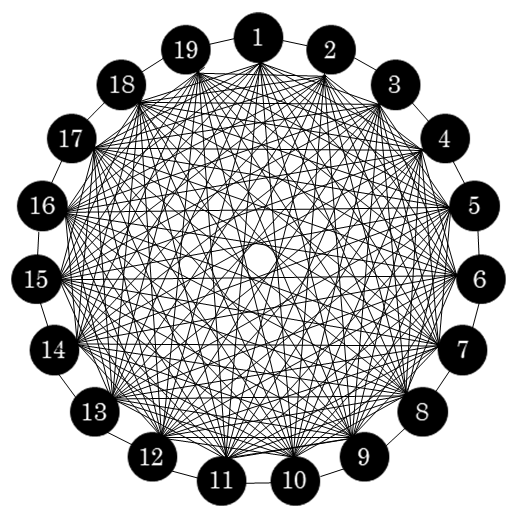 6
Na sunčanoj strani
1. Zanos i stradanje Tome Galusa 
2. Na sunčanoj strani 
3. Postružnikovo carstvo (Sunce)
4. U ćeliji broj 115 
5. Iskušenje u ćeliji broj 38 
6. Jelena, žena koje nema (Galusov zapis)
7. Prokleta istorija
7
Poetički modeli
8
Poetički modeli Branka Ćopića
9
Poetički model zavičaja
10
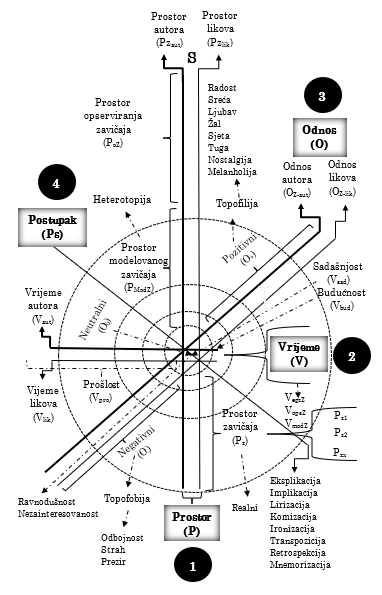 11
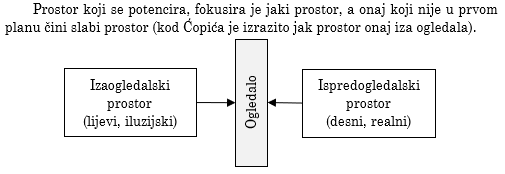 12
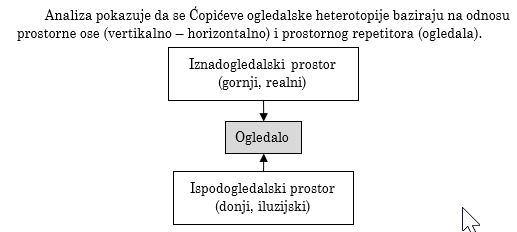 13
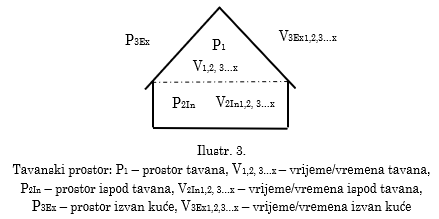 14
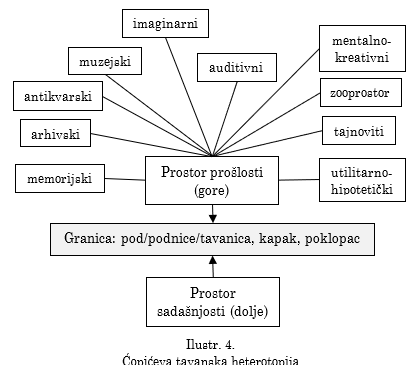 15
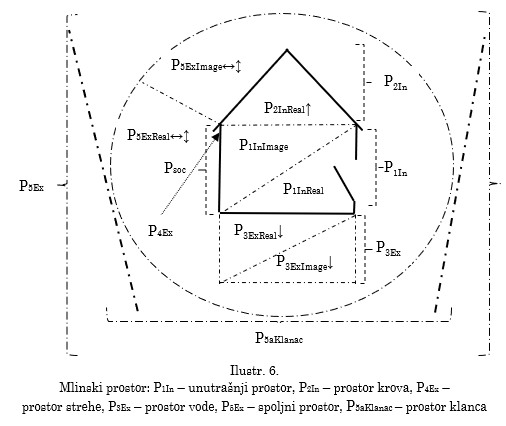 16
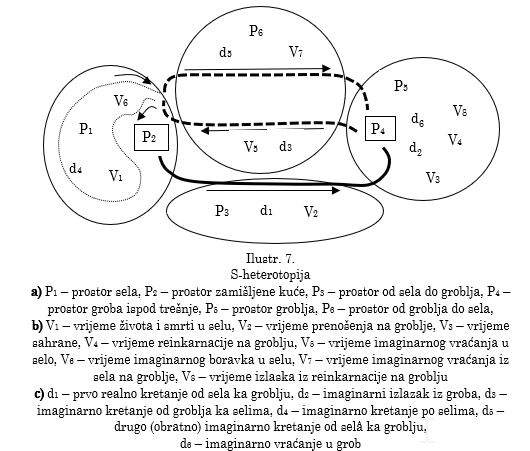 17
Poetički modeli Iva Andrića
18
Andrićev poetički model svjetlosti
19
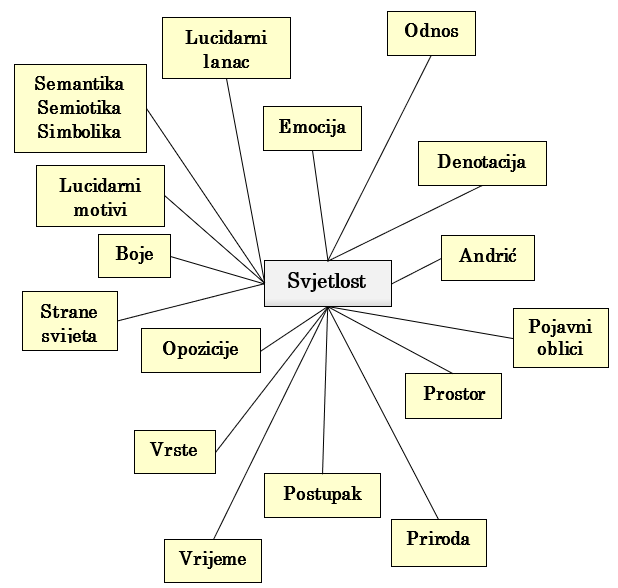 20
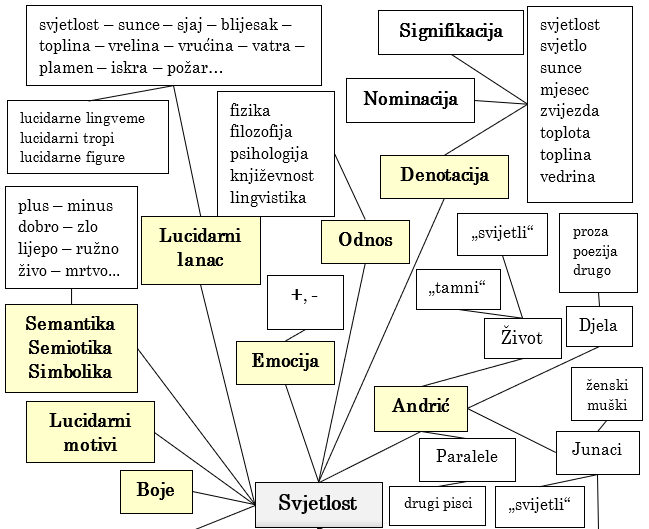 21
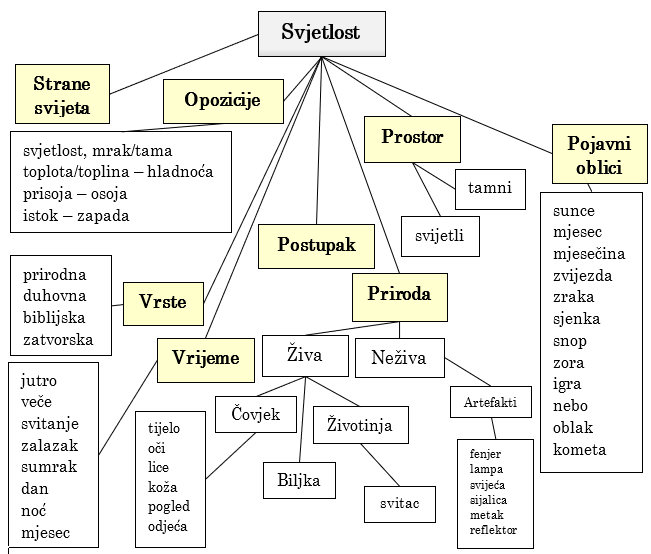 22
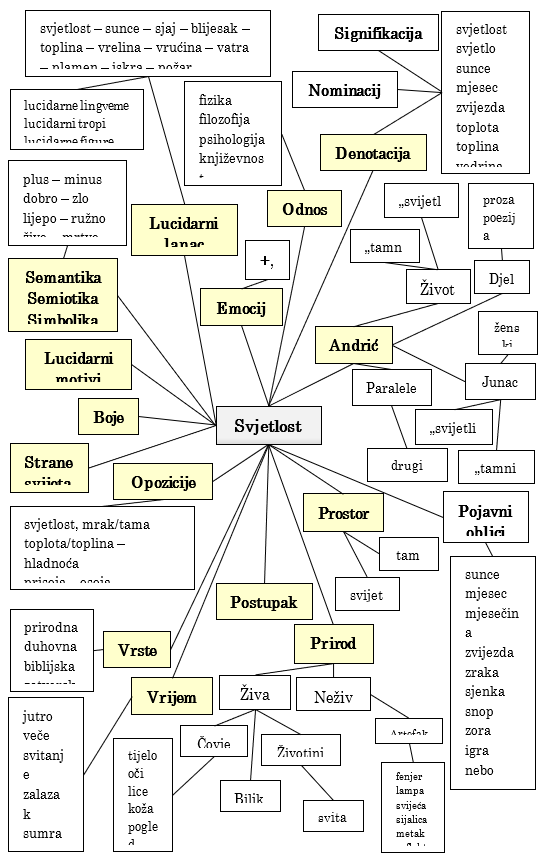 23